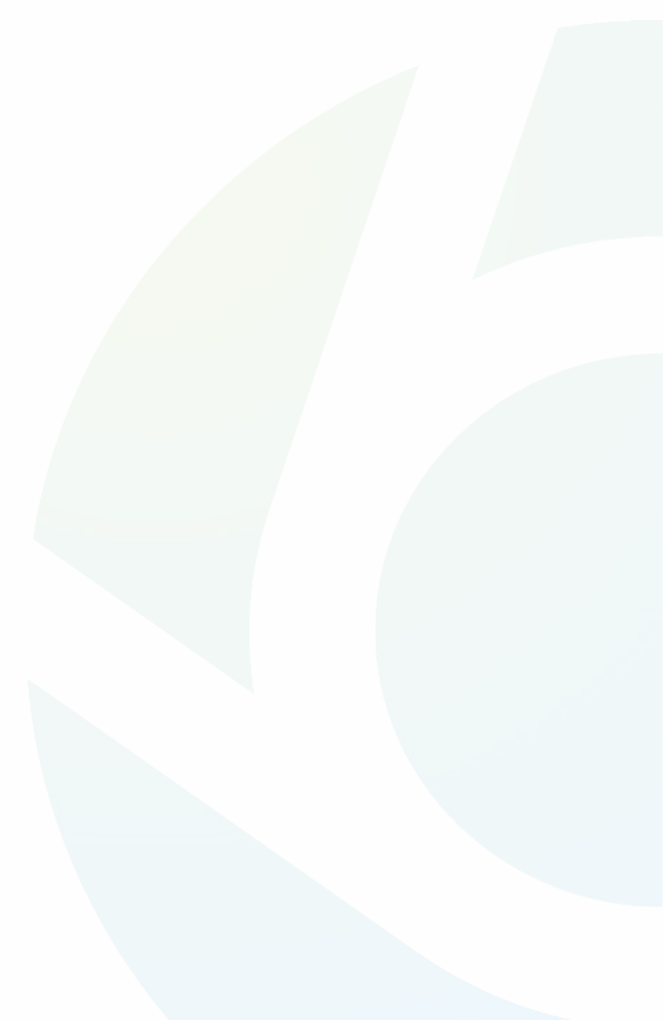 WELCOME TO
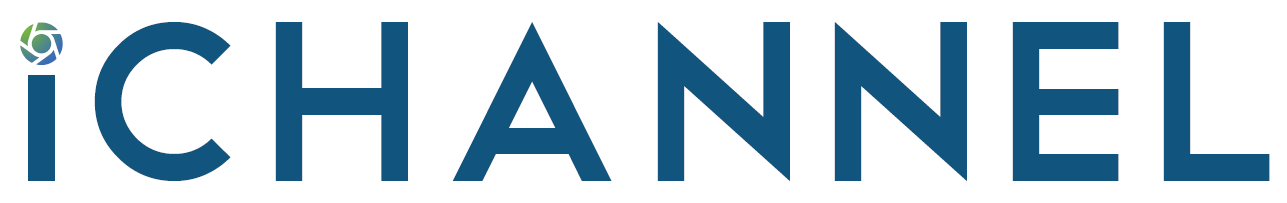 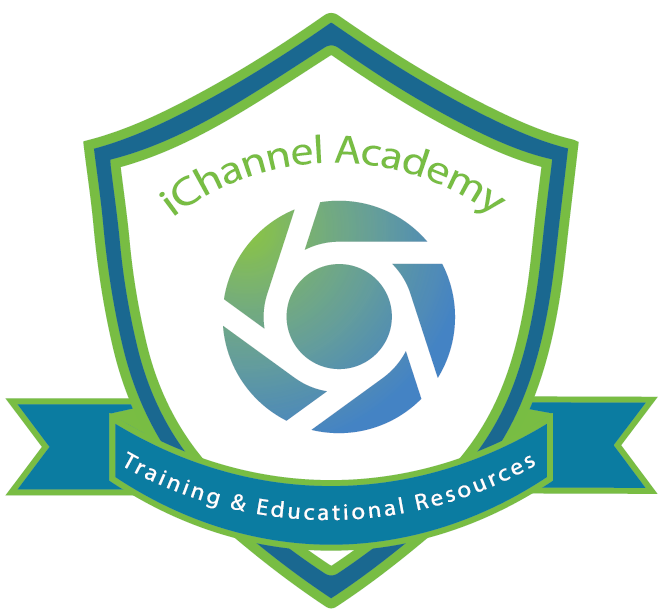 IC-410Workflows
Baseline, Intermediate, Advance
© 2021 v1.0 Conarc, Inc.
 All Rights Reserved.  CONFIDENTIAL
1
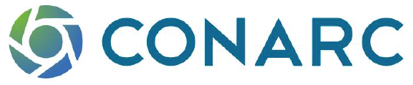 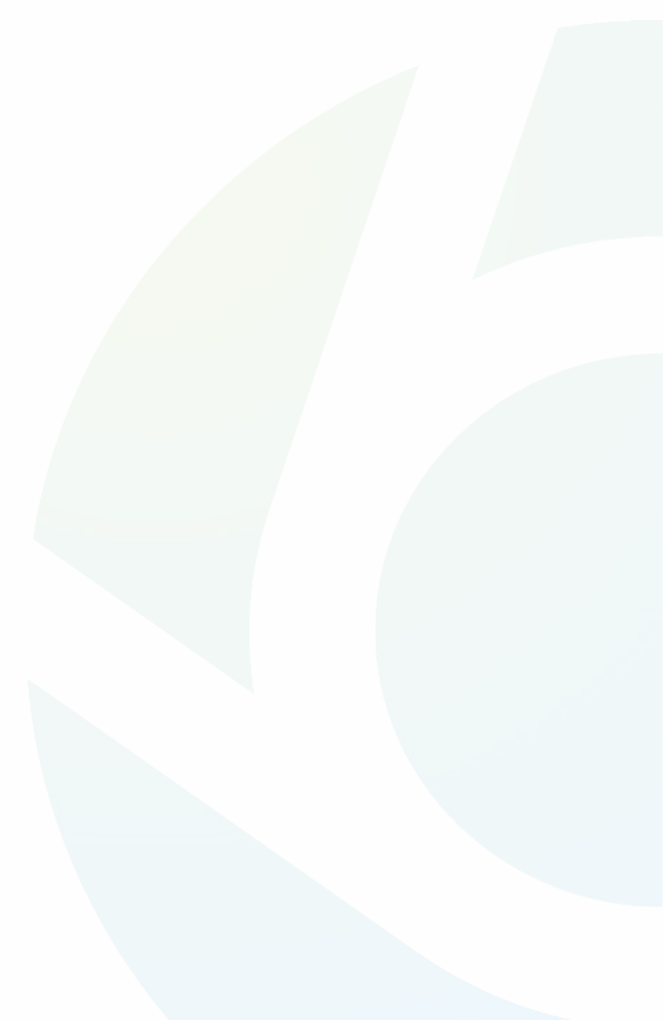 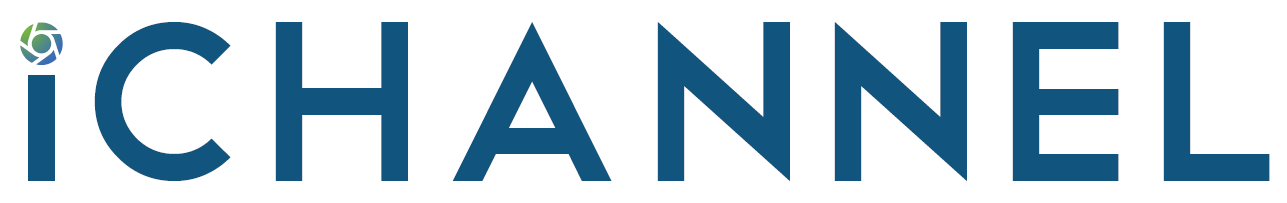 Baseline
Workflow - Implementation
Status, Deliverables, and Filing State Configuration
Working with the Firm Admin, iChannel Implementation team will scope out the Firm's current workflow processes and procedures . The Implementation Team will identify all workflow Status’ currently used and implement these status into the configuration of Workflows. Firm Admin will narrow down Deliverables table to States needed and deliverables needed. iChannel Implementation will add these to the deliverables table. 
Workflows (Manual)
iChannel Implementation and Training will train Firm Admin and Users on how to add a “One-Off” workflow where a template is not needed. iChannel Training will train end-users on how to use and report on workflows. 
Workflows (Manual + Template)
iChannel Training will train Firm end-users on how to create and add a Workflow Template with iChannel. iChannel Training will train firm end-users on how to copy the template to new workflows. iChannel Training will train firm on how to use and report on workflows.
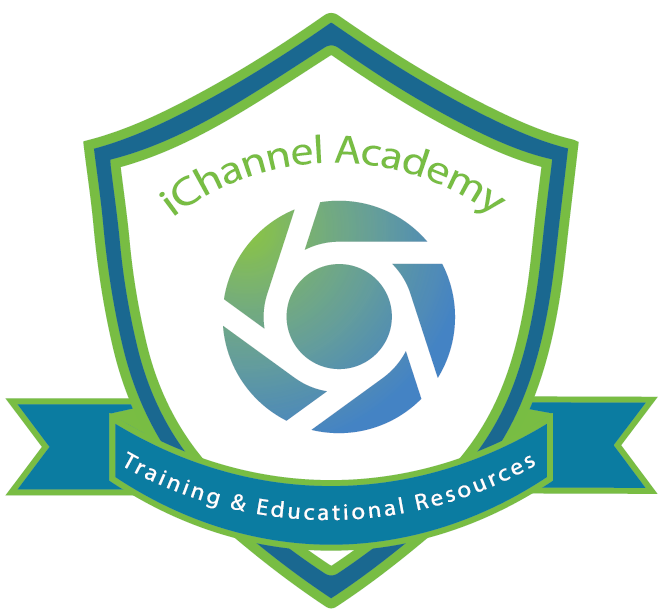 © 2021 v1.0 Conarc, Inc.
 All Rights Reserved.  CONFIDENTIAL
2
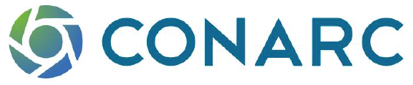 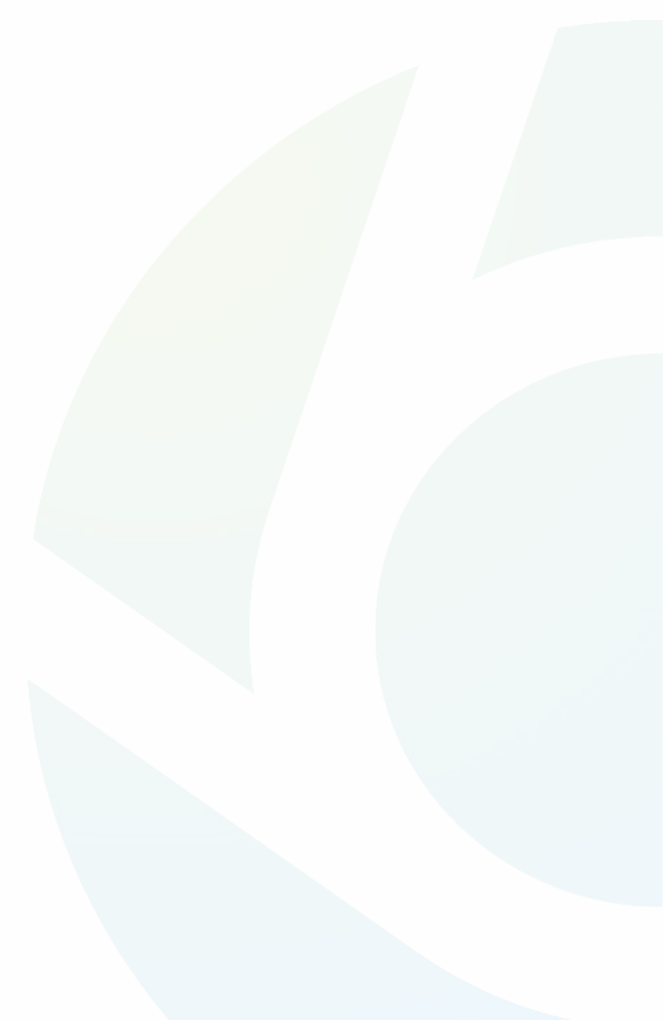 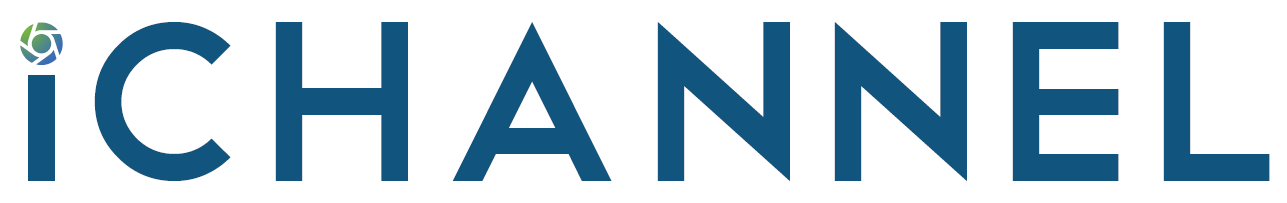 Intermediate (Fee base)
Workflow's w/Automation (On Premise + Cloud)
With Workflow Automation, iChannel can automate the following:  Set a task to In Progress, Classification of Task (setting the Status for each), updating Task Dates, Workflow dates, Workflow Completion Date), Tab of Workflow.
iChannel Implementation and Firm Admin will discuss current processes and procedures and identify automation parameters. iChannel Implementation will discuss “what” automations can be implemented based on the Firms current processes and procedures. iChannel Workflow Automations help the Firm by taking away manual processes that AI can assist with and give that time back to the user.
Workflow’s w/Integrations (On Premise only)
With Workflow Automation, iChannel can automate the following:  Set a task to In Progress, Classification of Task (setting the Status for each), updating Task Dates, Workflow dates, Workflow Completion Date), Tab of Workflow.
Third-party Applications (STAR Workflows, XCM, Maconomy and Practice)
Firms may have other third-party applications that currently have workflow capabilities and the Firm might wish to have these third-party workflows integrate into iChannel.  Allowing the Firm end-users to see everything regarding a client in one location. Also, Firms may have other applications where a status change should automatically kick off a workflow in iChannel. The use of integrations with other applications makes automations in workflows endless.
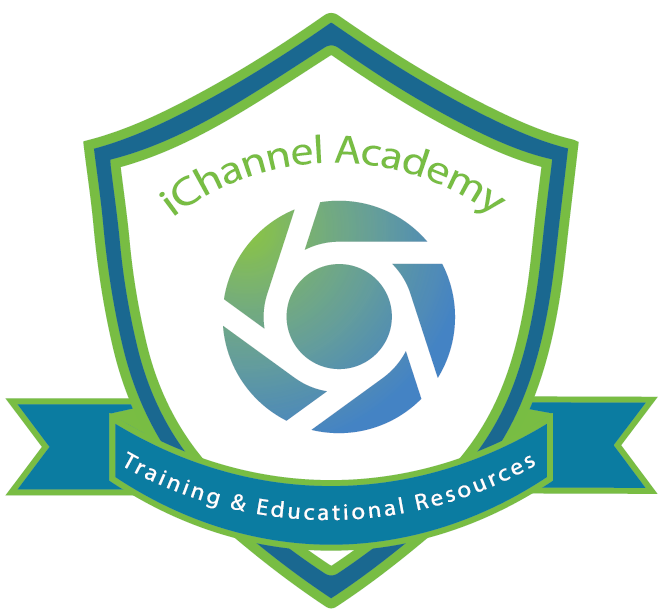 © 2021 v1.0 Conarc, Inc.
 All Rights Reserved.  CONFIDENTIAL
3
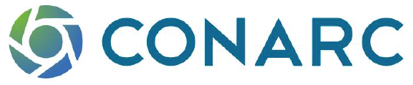 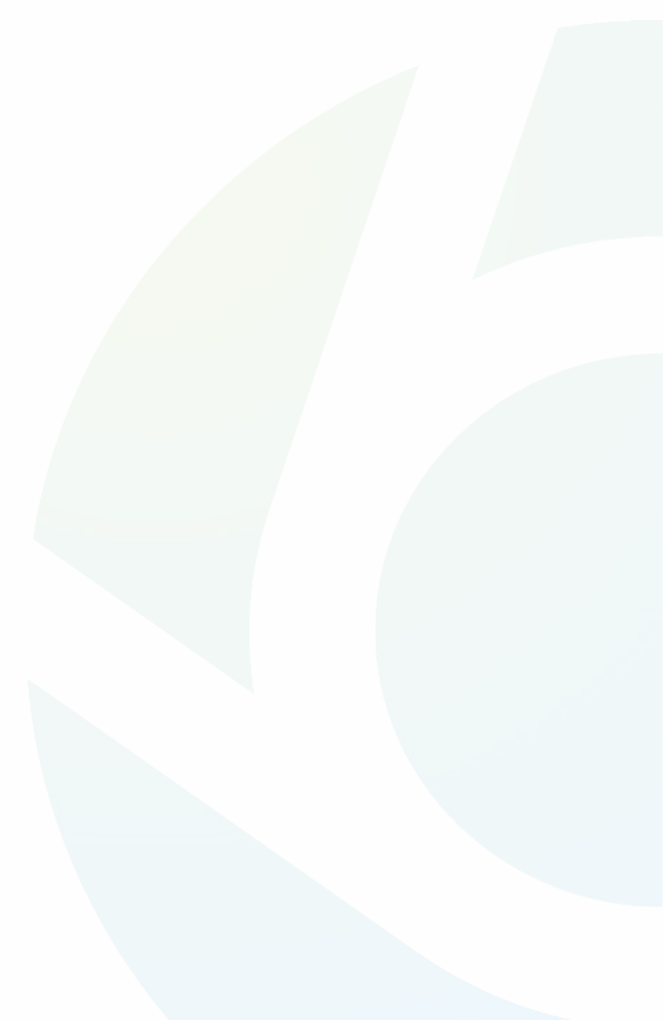 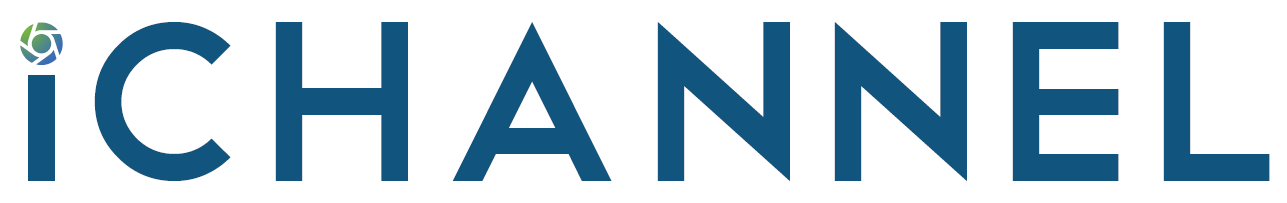 Advanced (Fee base)
Workflow w/Automation (3rd Party) On Premise
With Workflow Automation, iChannel can automate the following:  Set a task to In Progress, Classification of Task (setting the Status for each), updating Task Dates, Workflow dates, Workflow Completion Date), Tab of Workflow.
DocuSign, Publishing, Emailing, Files, 3rd Party Apps, etc.
iChannel Implementation and Firm Admins will review current processes and procedures. iChannel Implementation will identify what automations can be identified and configured based on current Firm processes and procedures. iChannel Automations help firms by taking away manual processes that AI can assist with and give that time back to the user. With Advanced Automations, iChannel learn to watch for certain files being placed in a client's site and trigger a workflow or move a workflow to the next step in the process. AI also can be configured to push files to DocuSign once a workflow moved to a certain step or email the client a secure link to a file. With AI Workflow Advanced Automation, the automations can be endless. 
Workflow w/Automation Cloud
With Workflow Automation, iChannel can automate the following:  Set a task to In Progress, Classification of Task (setting the Status for each), updating Task Dates, Workflow dates, Workflow Completion Date), Tab of Workflow.
iChannel w/Automation can also be configured to have automations that Publish files to the iChannel Client Portal, generate Emails.
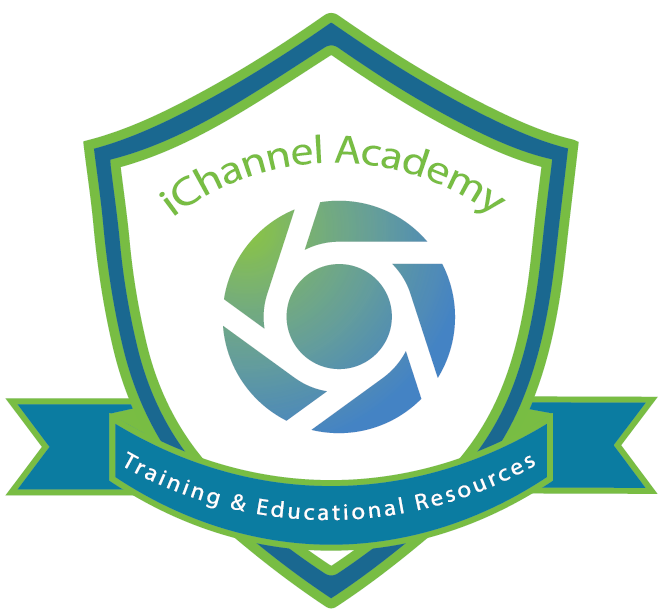 © 2021 v1.0 Conarc, Inc.
 All Rights Reserved.  CONFIDENTIAL
4
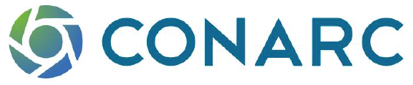